Ing. Roman Lisník
Ing. Tomáš Czapka				6.7.2016
HUTNÍ PROJEKT Frýdek-Místek, a.s.
NAŠE CESTA K BIM
Building Information Modeling (BIM) is the process of generating and managing building data during its life cycle. Typically it uses three-dimensional, real-time, dynamic building modeling software to increase productivity in building design and construction. The process produces the Building Information Model (also abbreviated BIM), which encompasses building geometry, spatial relationships, geographic information, and quantities and properties of building components.
HUTNÍ PROJEKT Frýdek - Místek
Inženýrsko-dodavatelská organizace se silným projekčním týmem
Více než 60-letá historie
Specializace na koksárenství a těžký průmysl
Kompletní projekční tým pod jednou „střechou“ (projektanti stavební, OK, TG, TZB, elektro)
Reference nejen v rámci ČR, Slovenska a Polska ale také Asie (Indie, Čína, Mongolsko, Irán)
Nově také založená pobočka v Indii (HP India)
NAŠE CESTA K BIM
Vývoj projektování v HPFM:
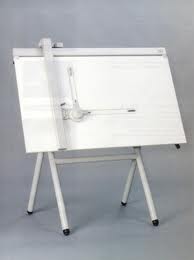 2002 (nástup do zaměstnání)
Rýsovací desky (starší → práce, mladší → věšák)
AutoCAD 2D

2002 ÷ současnost
AutoCAD 2D
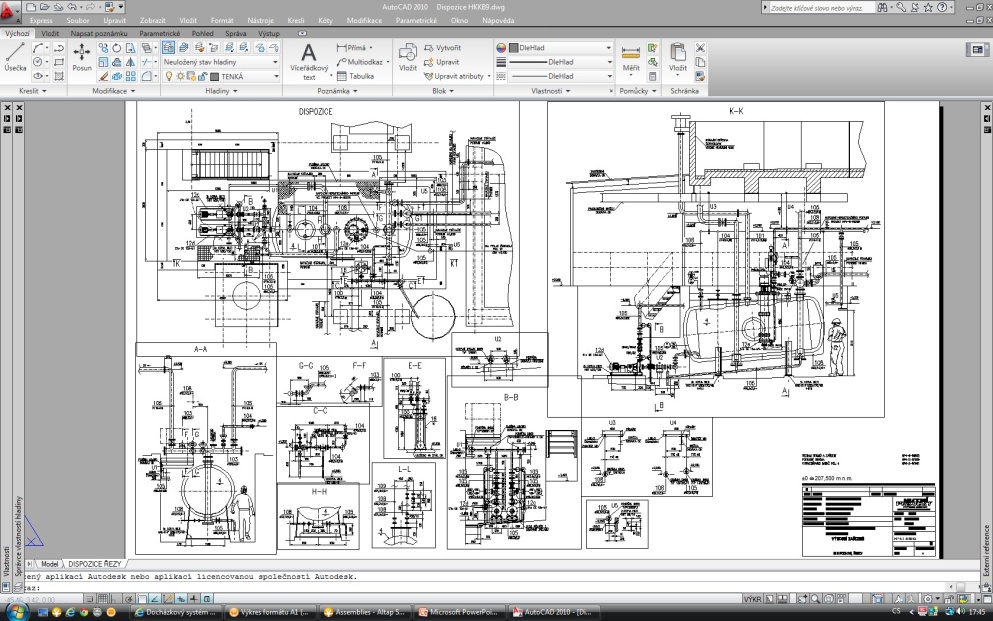 NAŠE CESTA K BIM
Vývoj projektování 3D v HPFM:
2006 ÷ 2009
První „pokusy“ o 3D (Hyper Steel, Revit)
Nedůvěra z hlediska časové náročnosti a stability systémů
Volba software 
Komunikace mezi 3D systémy 

Volba (výběr) software
Ocelové konstrukce ……..… 	Advance x ProSteel x Tekla
Stavební řešení …………….	Autocad Architecture x Revit
Technologie (potrubí) ……	Bentley x AutoCAD Plant 3D
Technologie (zařízení) …….	Inventor x ProEngineer

HPFM = CAD systémy ↔ vliv na volbu SW
NAŠE CESTA K BIM
Vývoj projektování 3D v HPFM:
2009
První reálný projekt ve 3D (Advance Steel) – USS Košice – Odsíření koksárenského plynu
Komunikace s TG projektantem z PL (Bentley AutoPlant) – object enabler
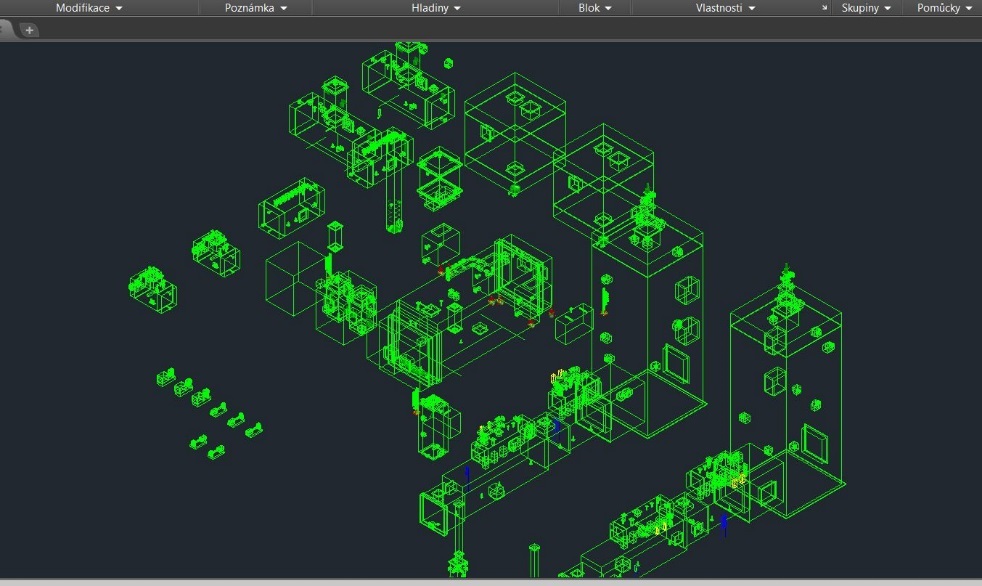 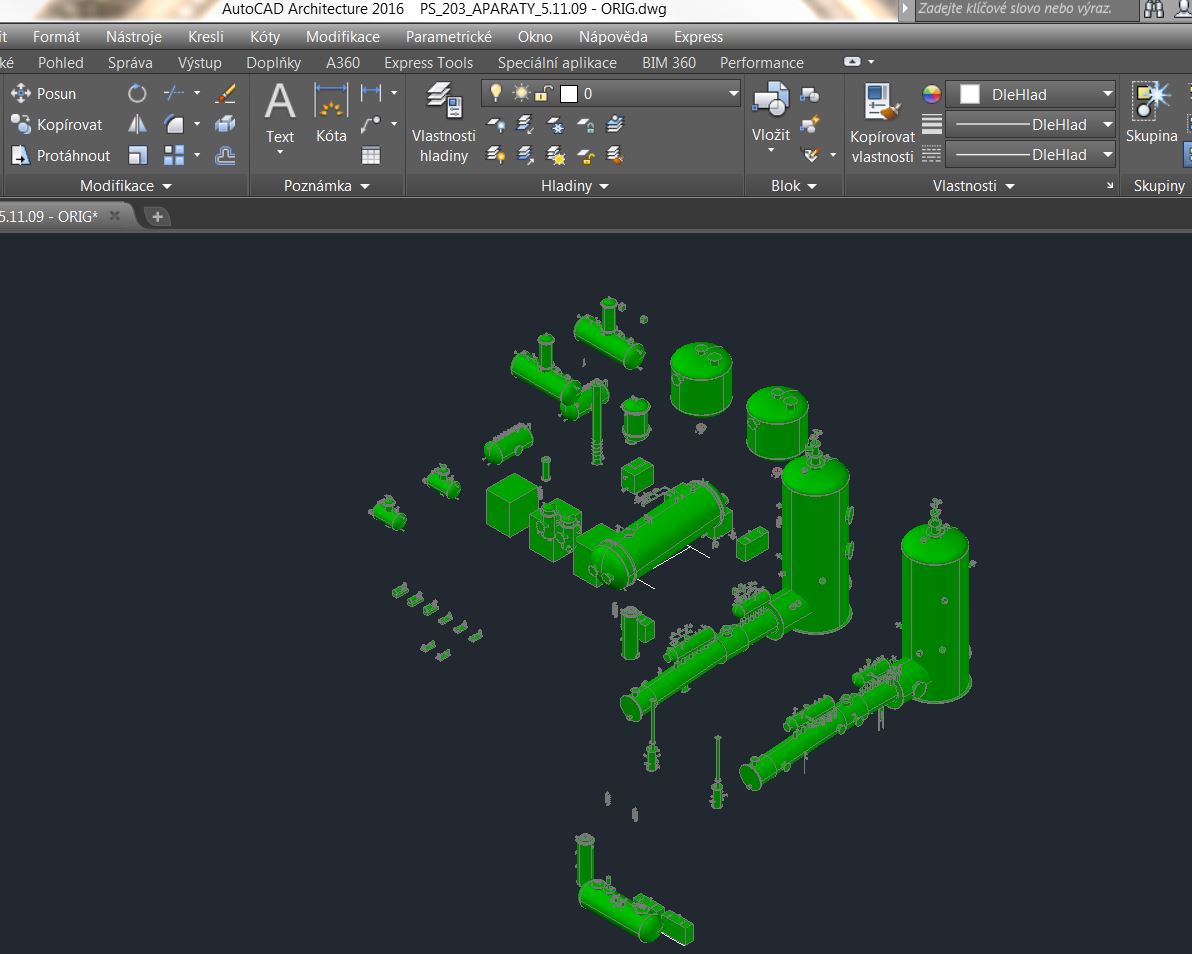 NAŠE CESTA K BIM
Vývoj projektování 3D v HPFM:
Technologické projekty 
Modely pro realizaci kompletní technologie
Modely pro výrobu technologických aparátů


Stavební projekty 
Modely pro „hrubé“ vizualizace objektů
Modely pro realizaci kompletní stavby


Vazba na ISO, DMS!
NAŠE CESTA K BIM
Vývoj projektování 3D v HPFM:
TG model – USS Odsíření koks. plynu
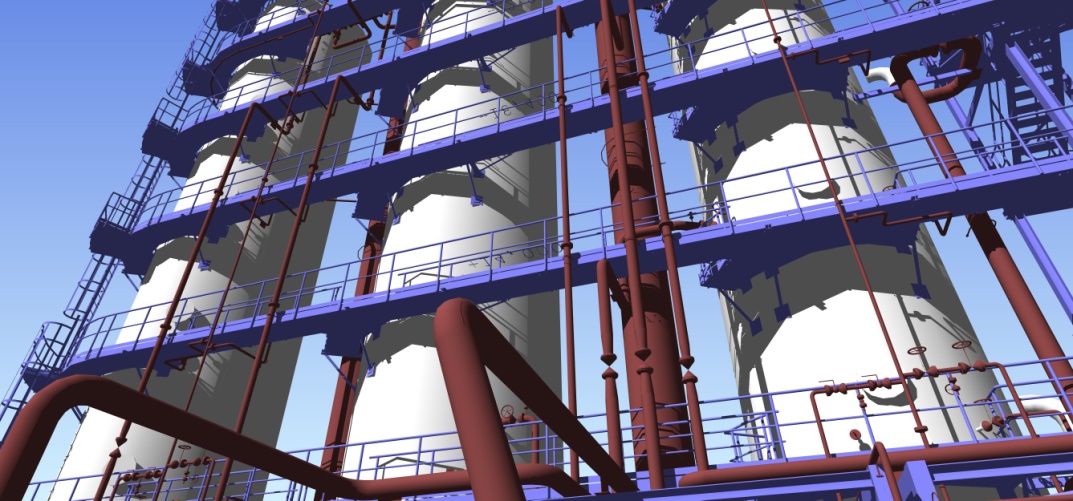 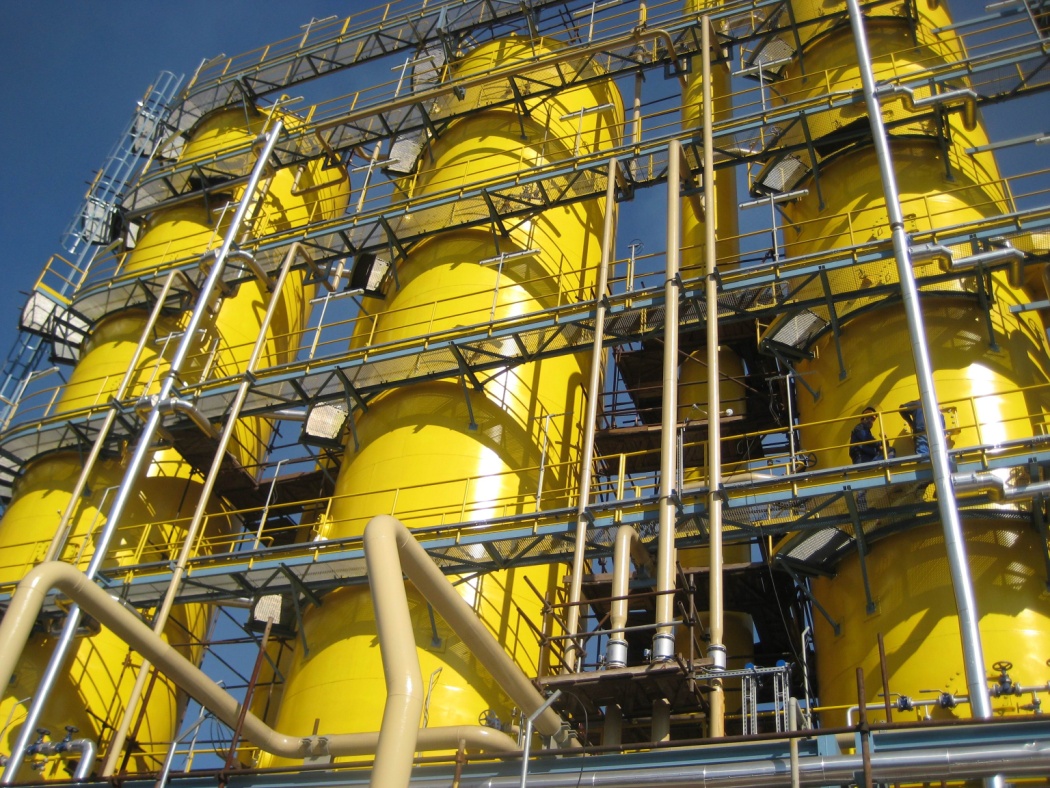 /// 3D model ///
NAŠE CESTA K BIM
Vývoj projektování 3D v HPFM:
TG model – USS Odlučovač deht. kalů
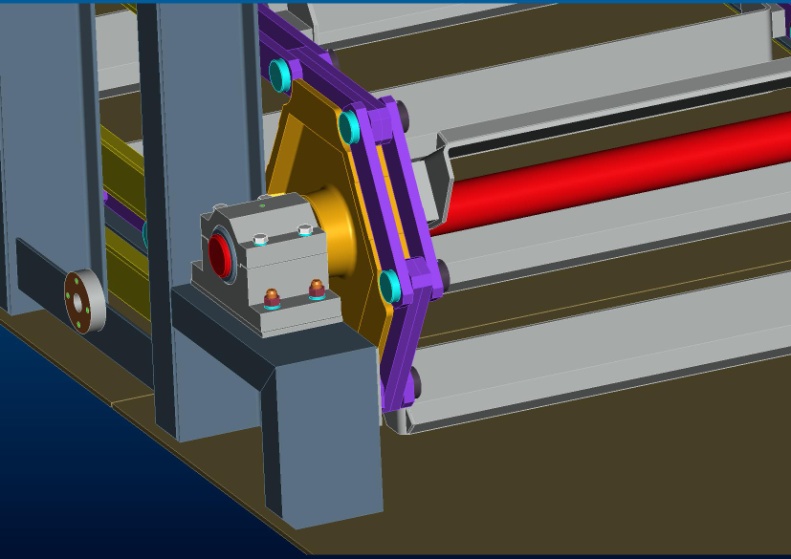 NAŠE CESTA K BIM
Vývoj projektování 3D v HPFM:
TG model – Benzolová pračka OKK
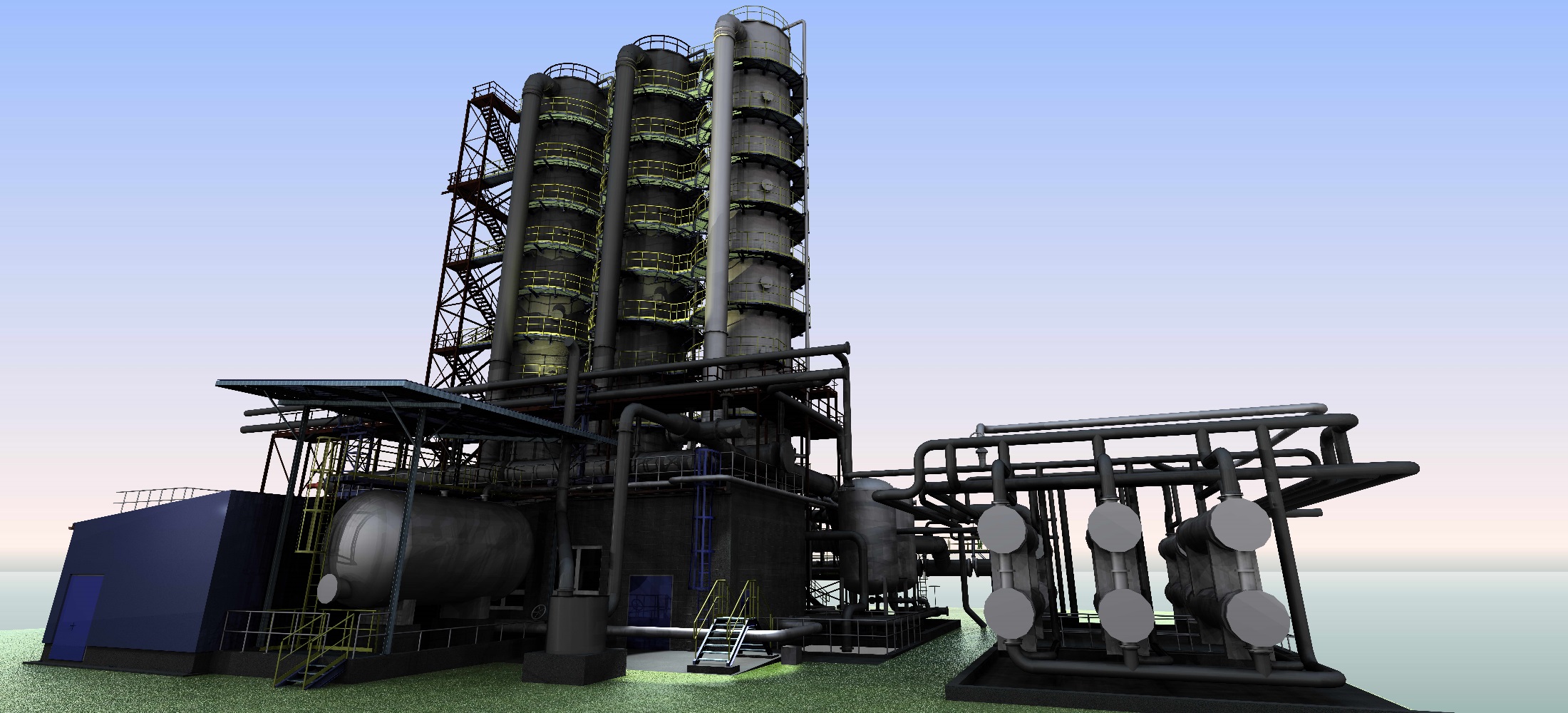 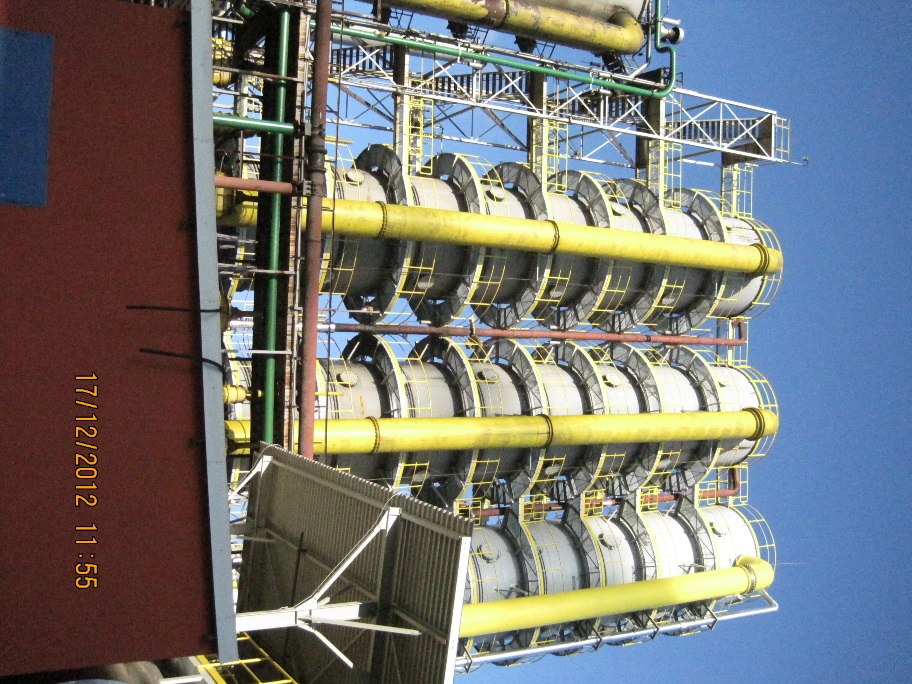 /// 3D model ///
NAŠE CESTA K BIM
Vývoj projektování 3D v HPFM:
Thyssen Krupp – pilot oven
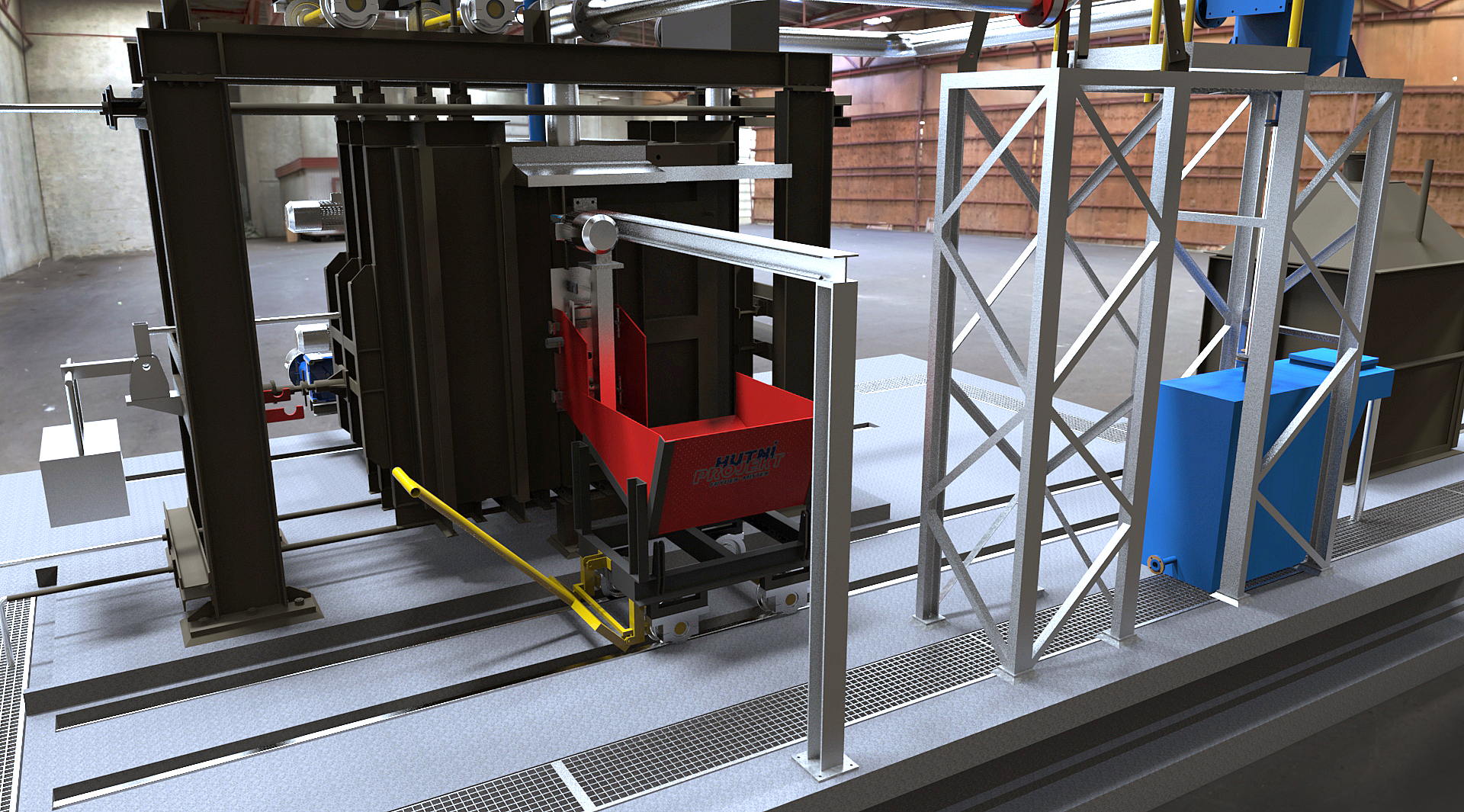 NAŠE CESTA K BIM
„Hrubé“ vizualizace v HPFM:
Software pro modelování:
Autodesk Revit Architectural
Software pro pohlížení a kontrolu:
Autodesk NavisWorks
Volvo Olomouc
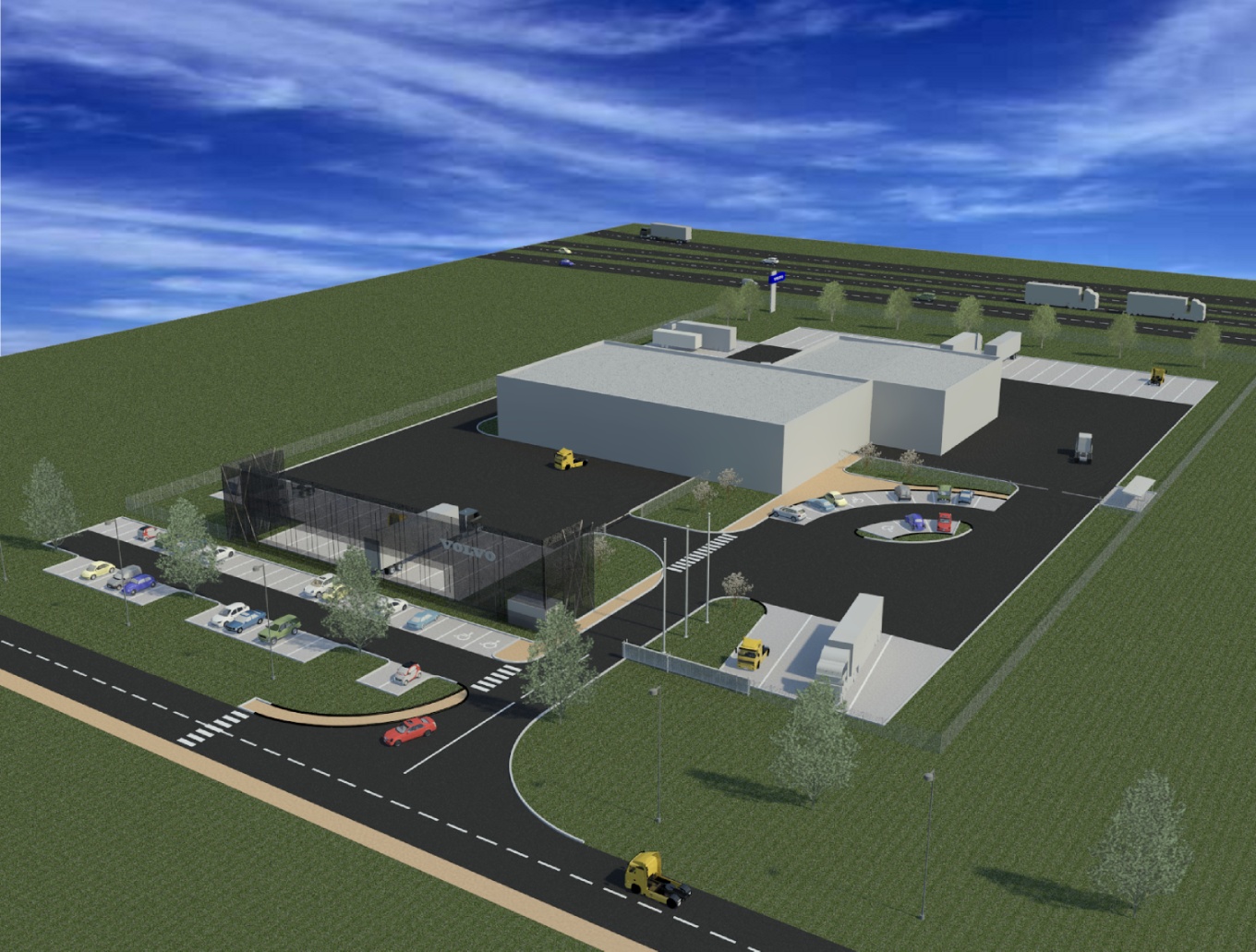 NAŠE CESTA K BIM
Aktuální stav 3D SW v HPFM:
Advance Steel – 4 licence (ocelové konstrukce)
Building Design Suite – 19 licencí (stavební řešení, TZB)
AutoCAD Civil 3D – 2 licence
Plant Design Suite – 3 licence (TG potrubní systémy)
Creo 2.0 (dříve ProEngineer) – 5 licencí
E-plan – 2 licence
Software používaný na HPFM pro prohlížení a kontrolu:
Autodesk NavisWorks – výhoda z hlediska velikosti souborů
NAŠE CESTA K BIM
Nástup BIM v HPFM:
První snahy o BIM –2011
Přechod 2D → 3D   =   3D → BIM
Rozdíl BIM – 3D = informace
Co si představujeme pod BIM
4D – čas (Time)
5D – náklady (Price)
6D – správa budov (Facility)
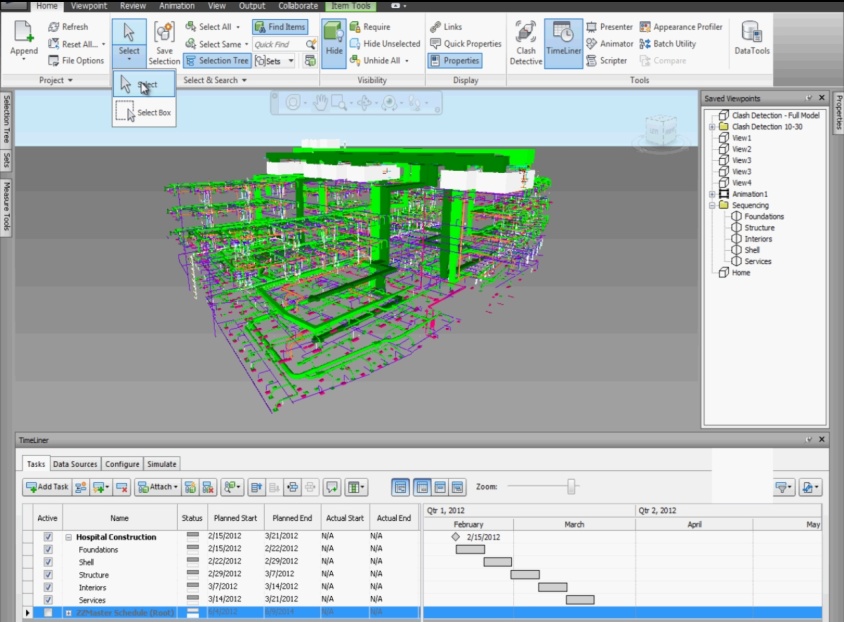 NAŠE CESTA K BIM
Nástup BIM v HPFM:
Pre-BIM CB Centrum Ostrava (2011)
Podklady pro model:
Stavební část 		- Revit Architecture
Vzduchotechnika	- pit-CAD
Vytápění		- Revit MEP
SHZ			- Revit MEP
Zdravotechnika		- Revit MEP
Technologie kuchyně	- CAD nadstavba Elux-3D
Využití celkového modelu:
Kontrola kolizí
  Prezentace budovy
  Podklad pro certifikaci LEED
  Předpokládalo se využití modelu pro stavbu
NAŠE CESTA K BIM
Pre-BIM CB Centrum Ostrava 2011
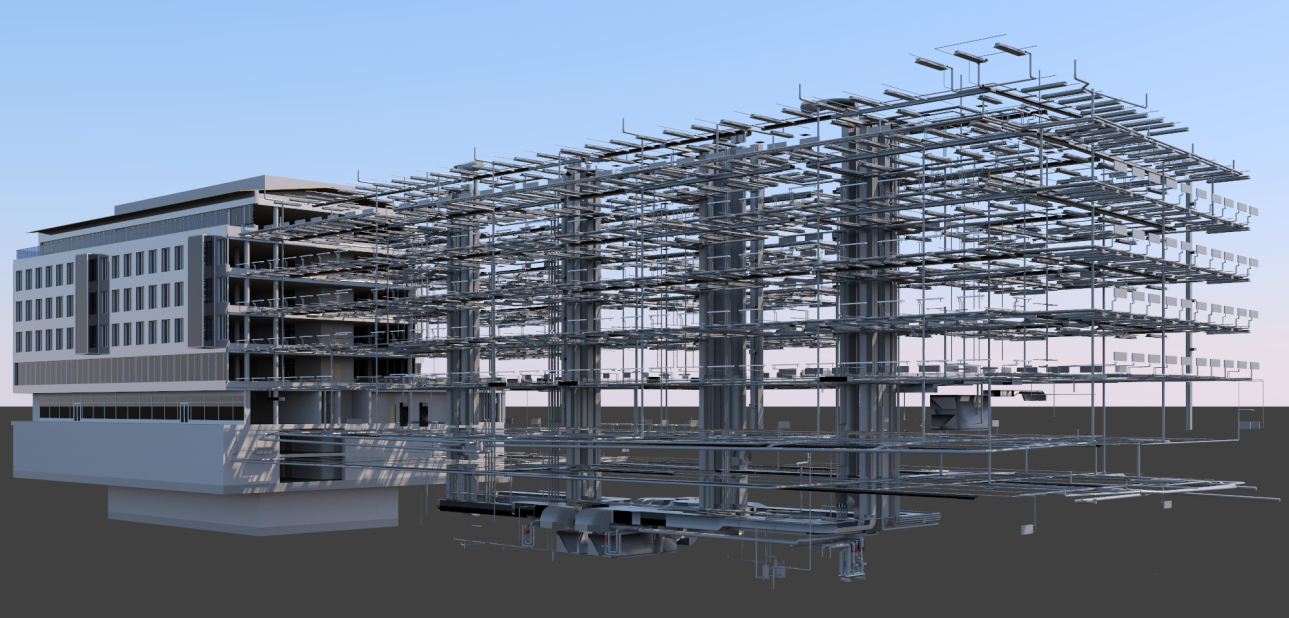 /// 3D model ///
/// video ///
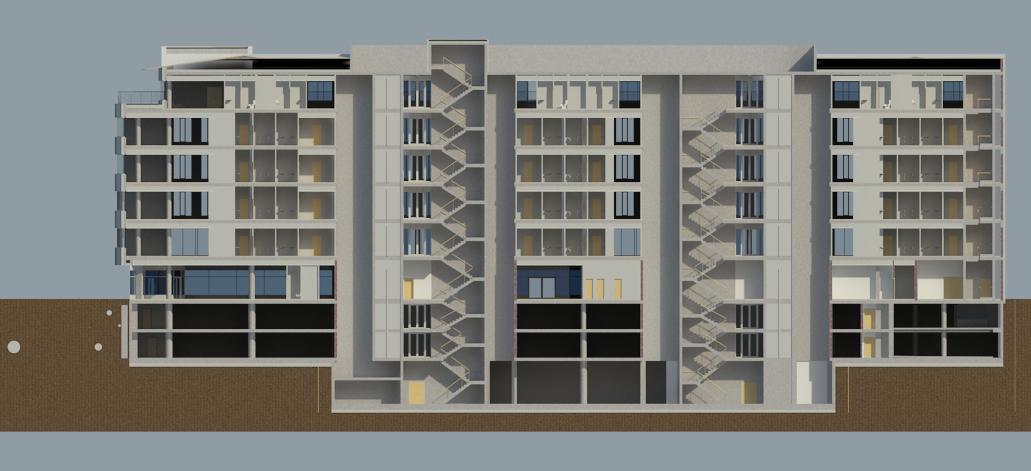 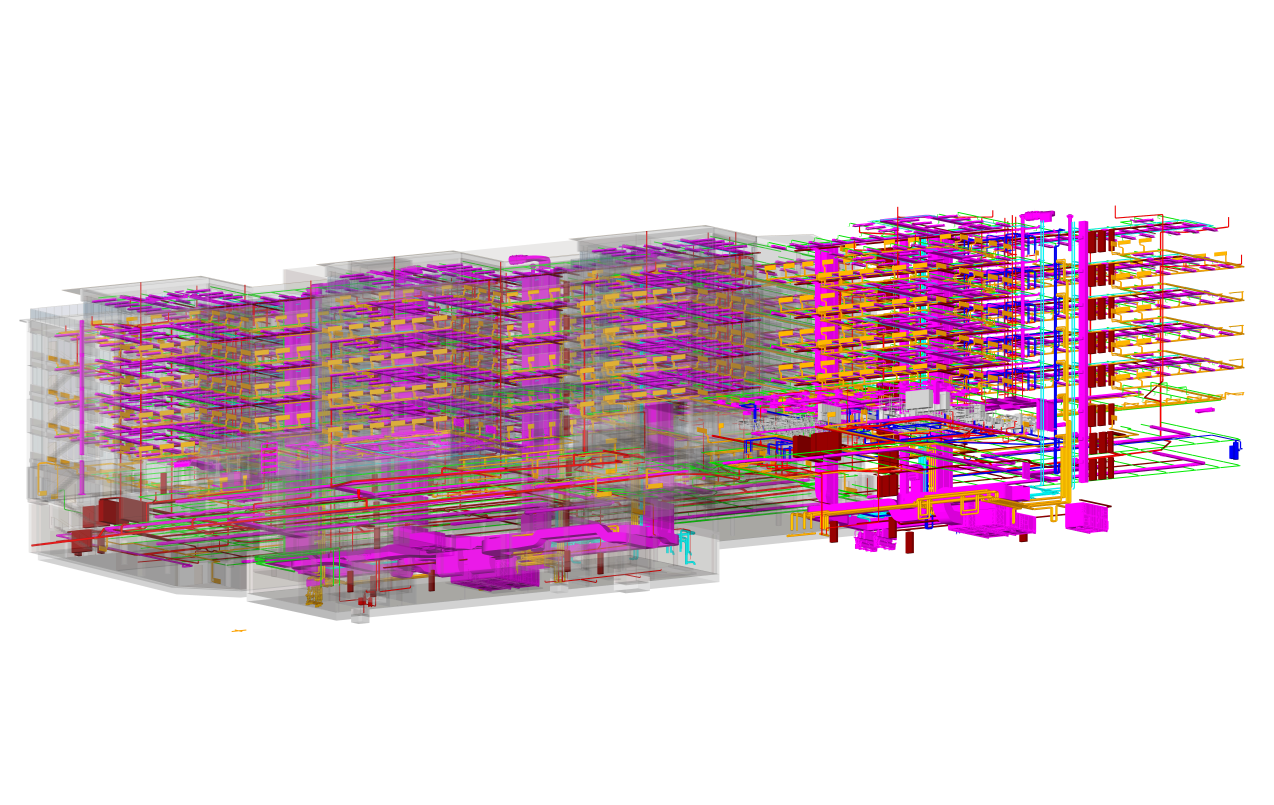 NAŠE CESTA K BIM
Nástup BIM v HPFM:
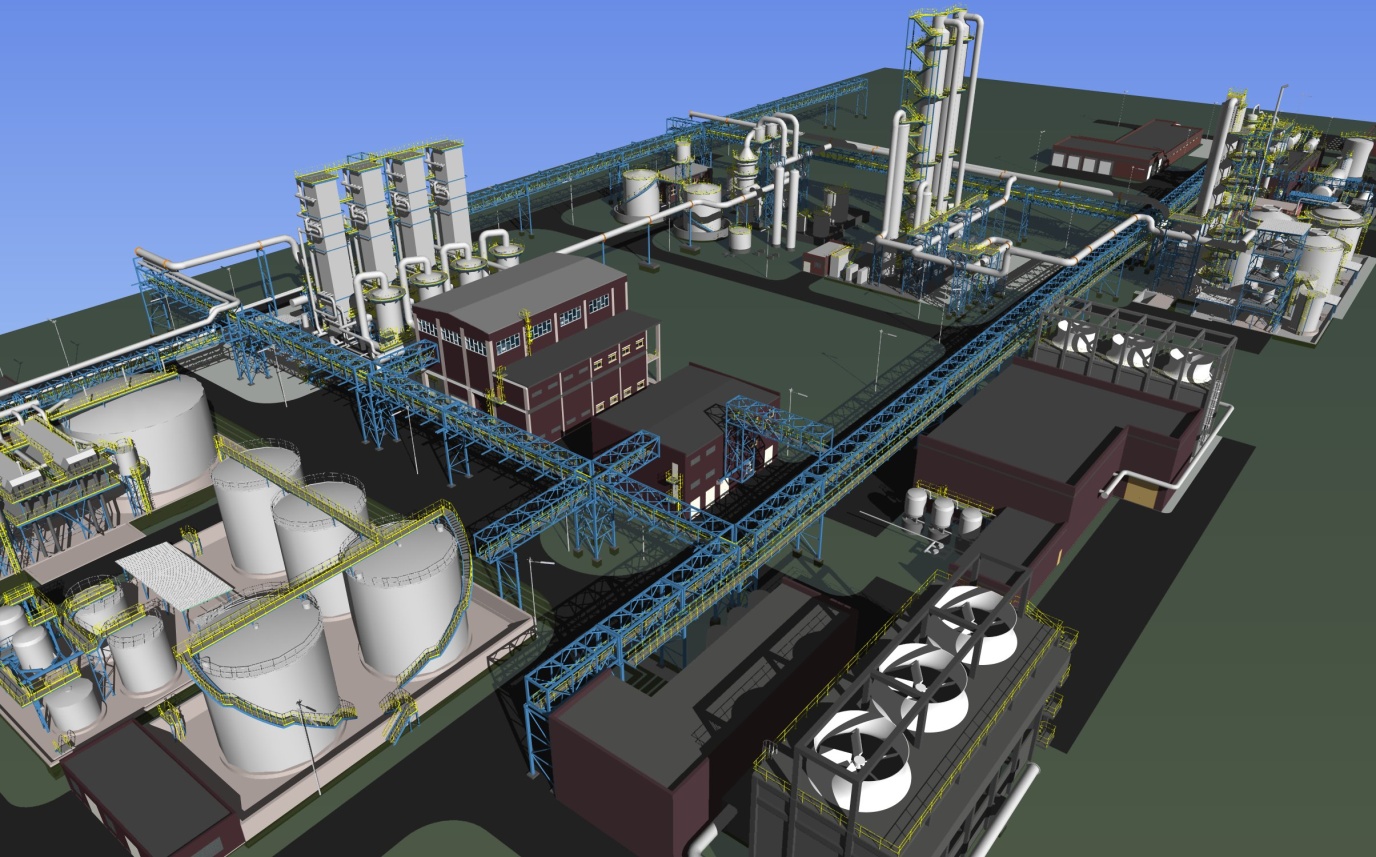 Rourkela, India
4D - TimeLiner
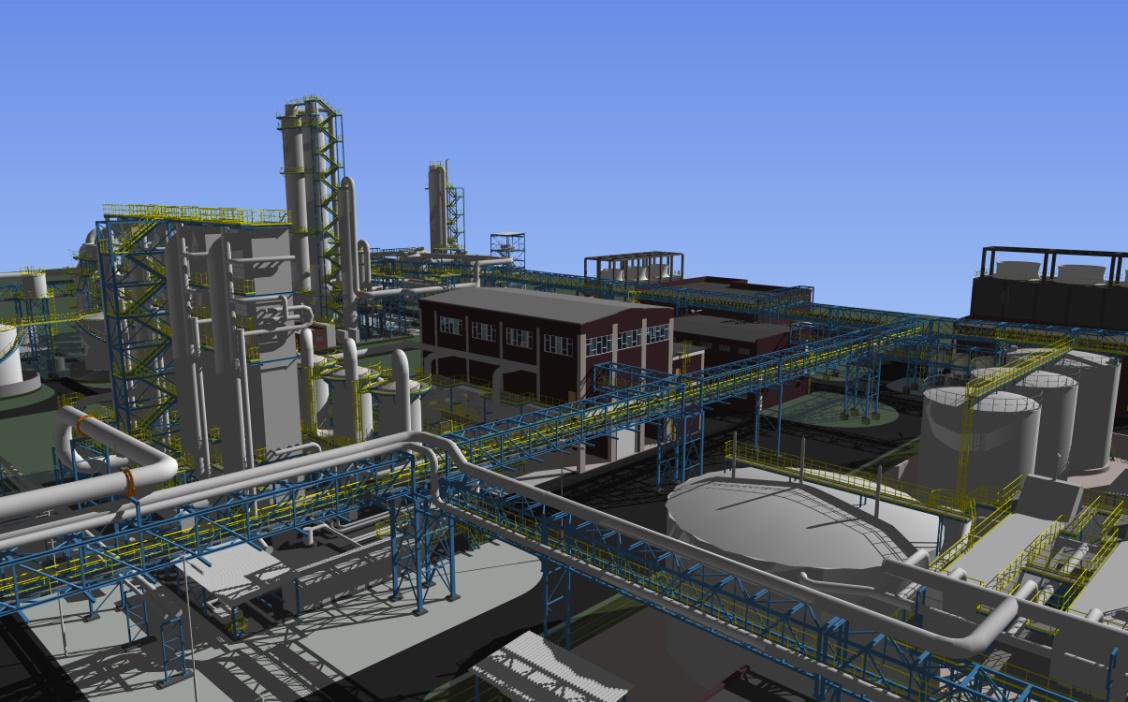 /// 3D model ///
NAŠE CESTA K BIM
Modely pro realizaci kompletní technologieNagarnar, India
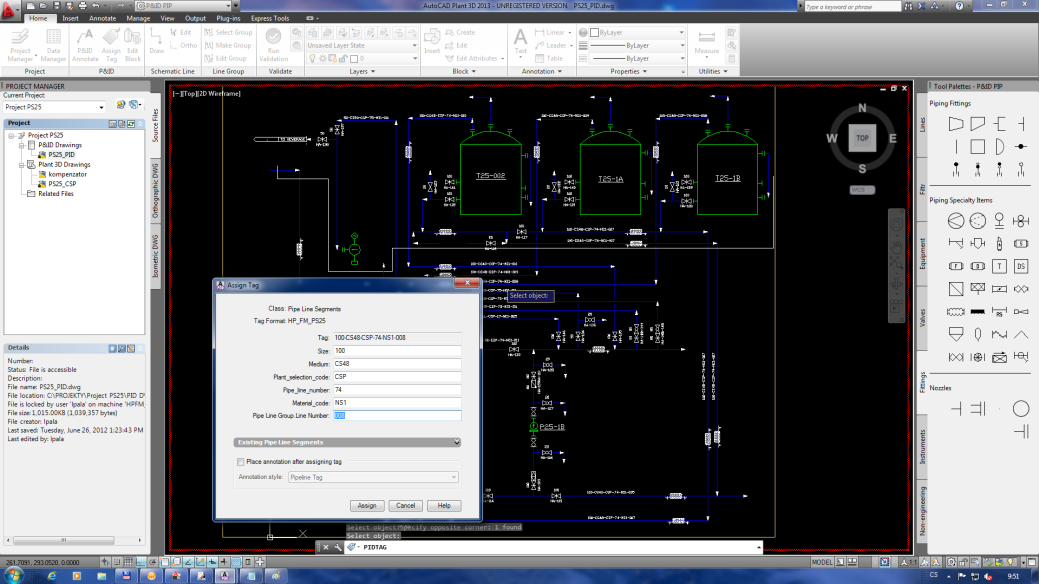 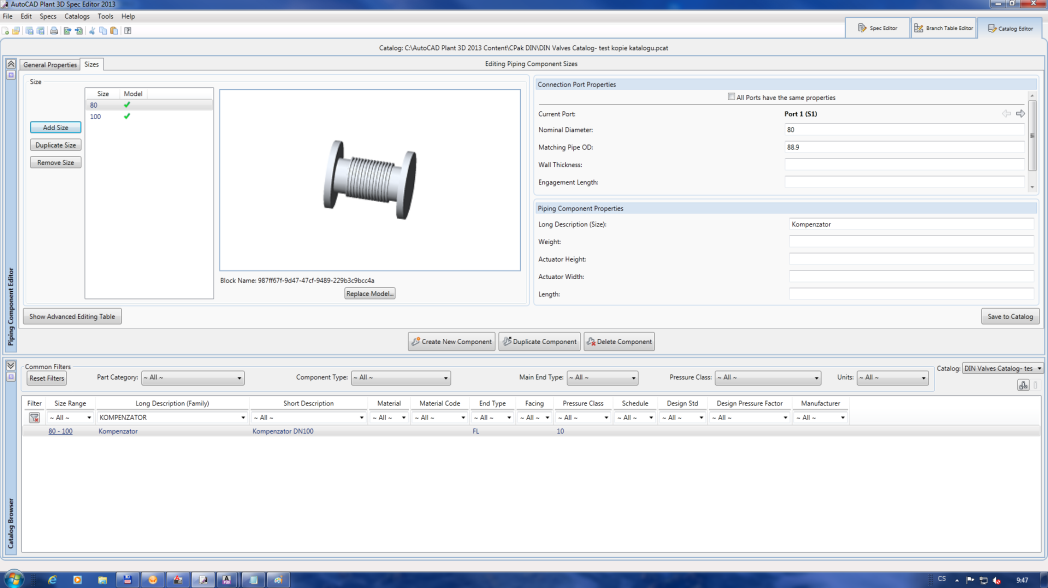 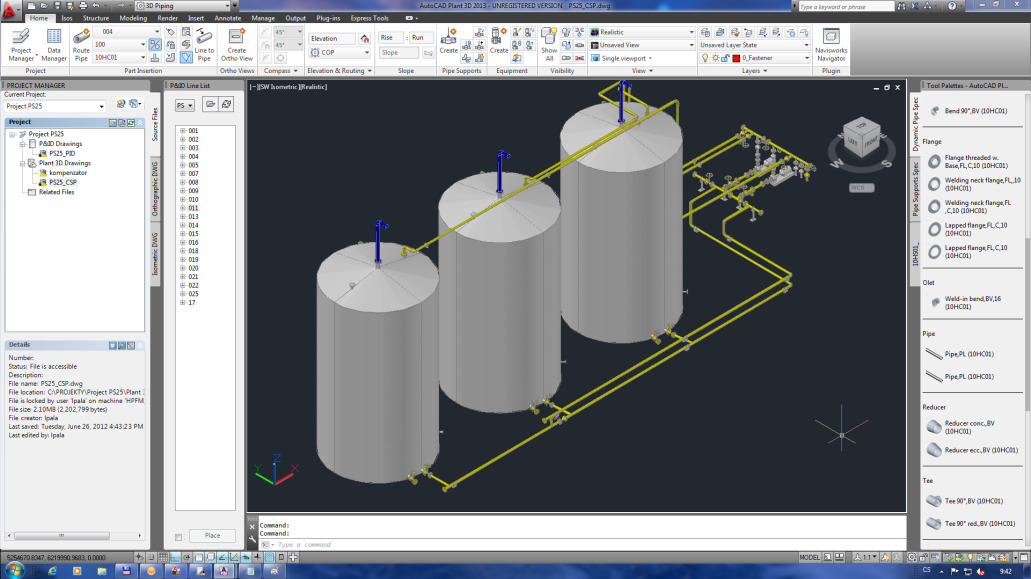 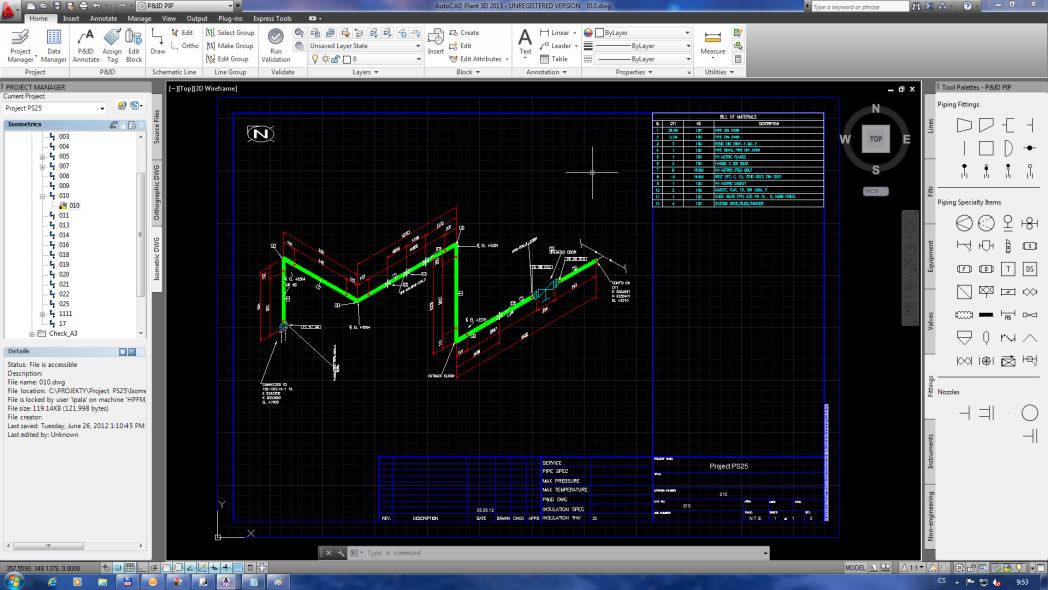 NAŠE CESTA K BIM
/// 3D model ///
Aktuální stav BIM v HPFM:
HPFM technicky (SW + „znalosti“) připraven
Po nástupu krize ve stavebnictví zpomalení vývoje
BIM? – 99% zahraniční investor
Pro CZ investory nákladná a (zatím) nepotřebná záležitost
Technicky 2D → 3D = 3D → BIM
Ekonomicky (časově) 2D → 3D << 3D → BIM (Nutné vytváření databází / rodin pro snížení časové a ekonomické náročnosti
Legislativa – není definován rozsah jednotlivých stupňů v  BIM modelech
V případě požadavku na BIM hovoříme především o 4D (TimeLiner)
NAŠE CESTA K BIM
Budoucnost BIM (snad i v HPFM)
/// ukázka ///
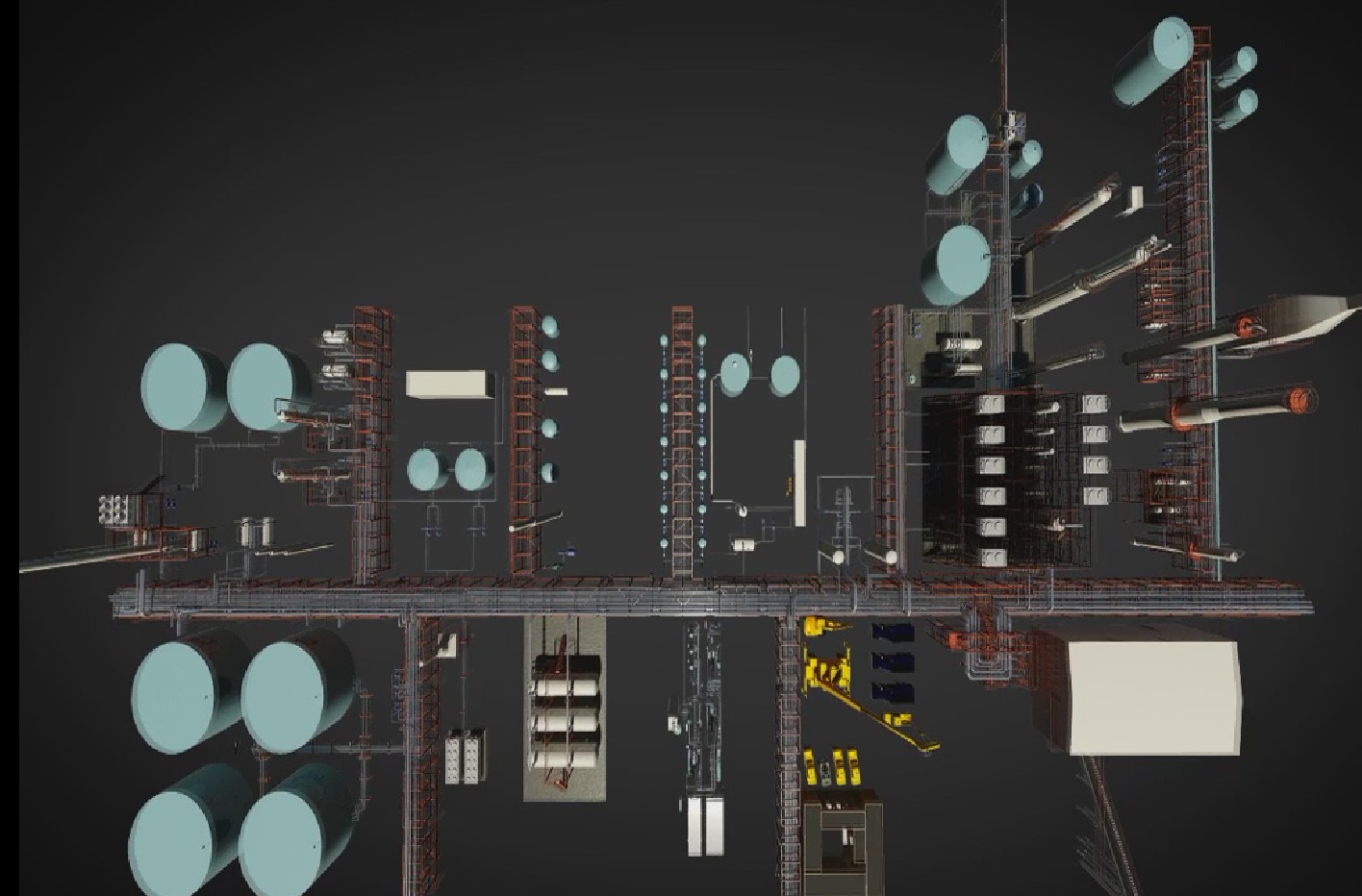 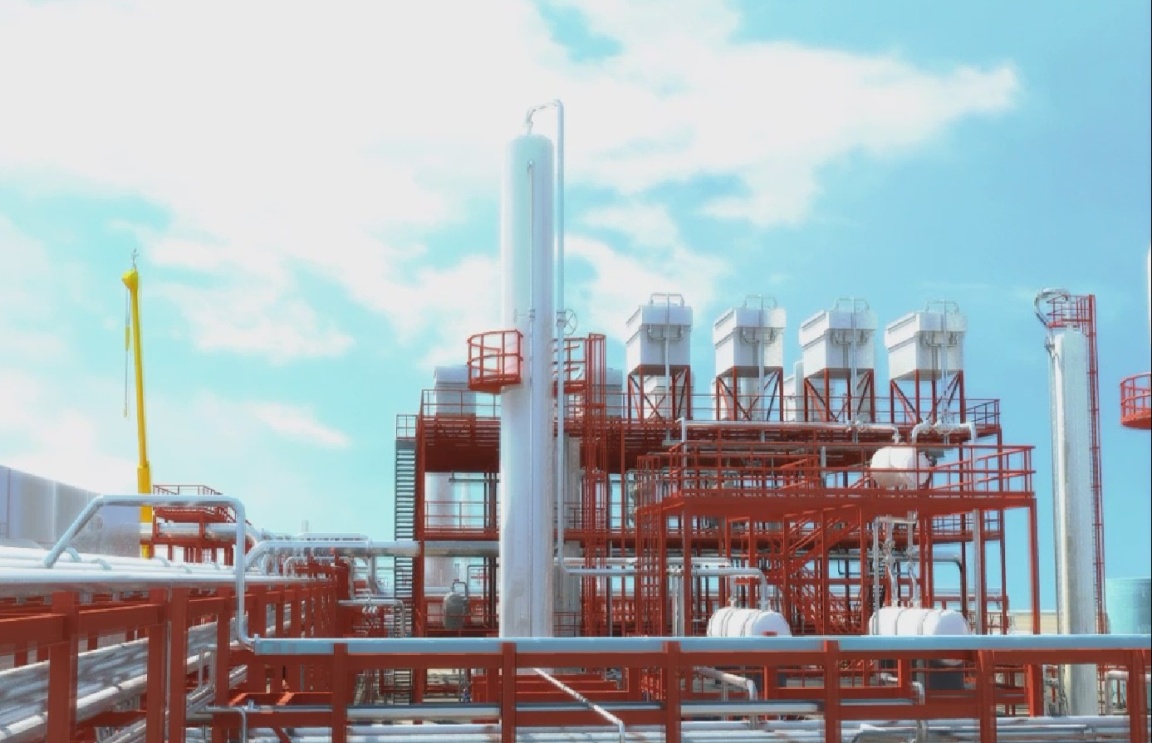 NAŠE CESTA K BIM
Shrnutí naší prezentace:
Smysl prezentace je v popisu náročnosti přechodu od 2D k BIM
Za 20 let od prken k 3D (pre-BIM)
Zastaví se toto tempo? Co bude za dalších 20 let?
Investoři zatím nepřipravení na investice „navíc“
Vývoj techniky se nezastaví
Brzdou tohoto vývoje bude ale lidský a finanční faktor
NAŠE CESTA K BIM
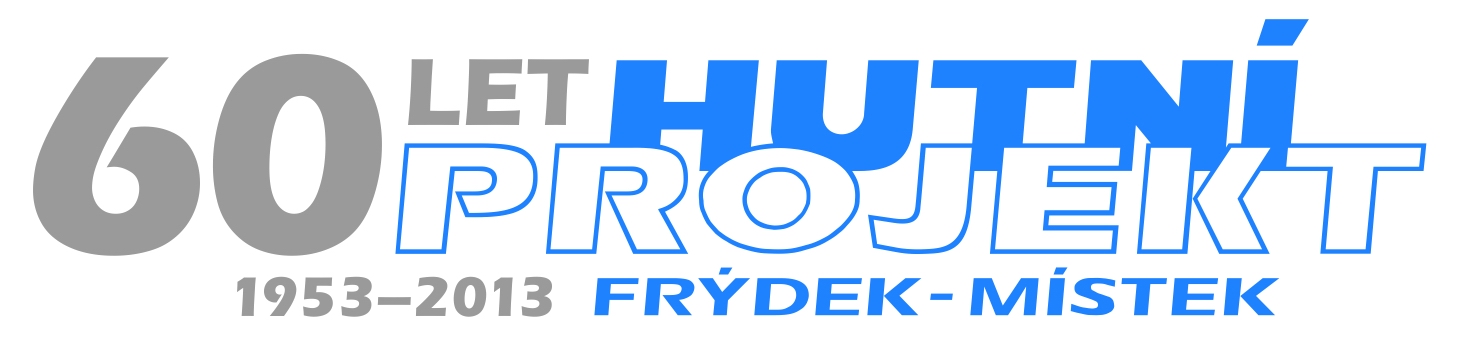 Děkujeme za pozornost.
NAŠE CESTA K BIM